ОЦІНКА ЯКОСТІ ПИТНОЇ ВОДИ ЗА ДОПОМОГОЮ РОСЛИННОГО  БІОТЕСТУ  ALLIUM CEPA – ЦИБУЛЯ ЗВИЧАЙНА
Роботу виконали :
Сивак Таїсія Віталіївна, , Омельченко Вiра Володимирiвна, Дауд Мілана Аліївна
учениця 10 класу
Одеського ліцею "Приморський"
Науковий керівник: к.б.н., асистент ОДАУ, керівник гуртків
Ожован Олена Олександрівна
Актуальність обраної теми
Неякісна вода - причина багатьох  захворювань(онкозахворювання , виразки, хвороби нирок), в 80 відсотках випадків небезпечні епідемії та ін. (кишкові інфекції, гепатит А) обумовлені саме низькою якістю води.
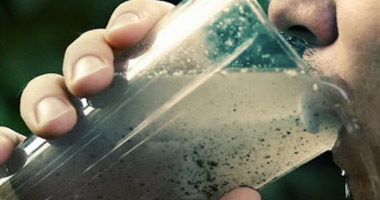 Об'єкти та методи дослідження
Оцінемо якость питної води за допомогою біотесту Allium Cepa
Бювети де бралися проби води
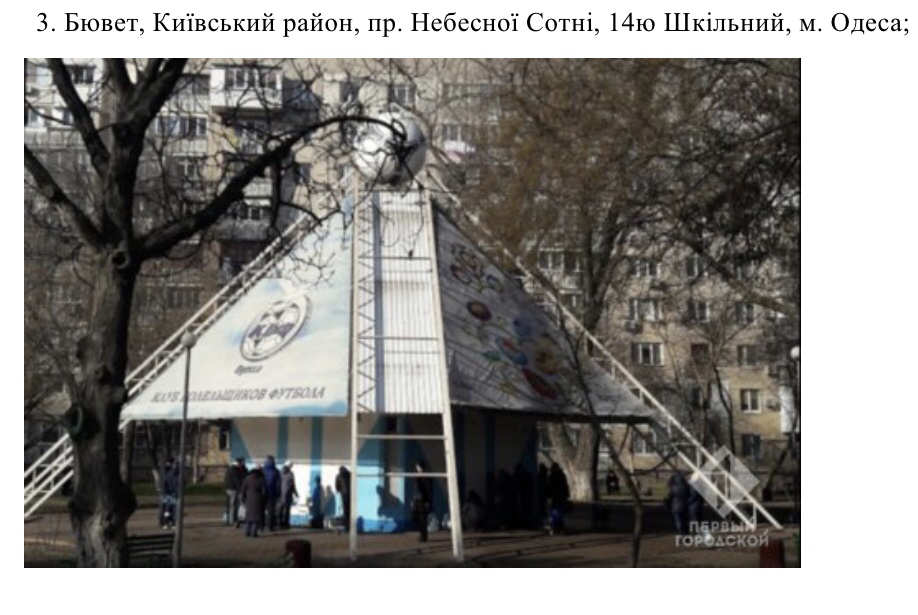 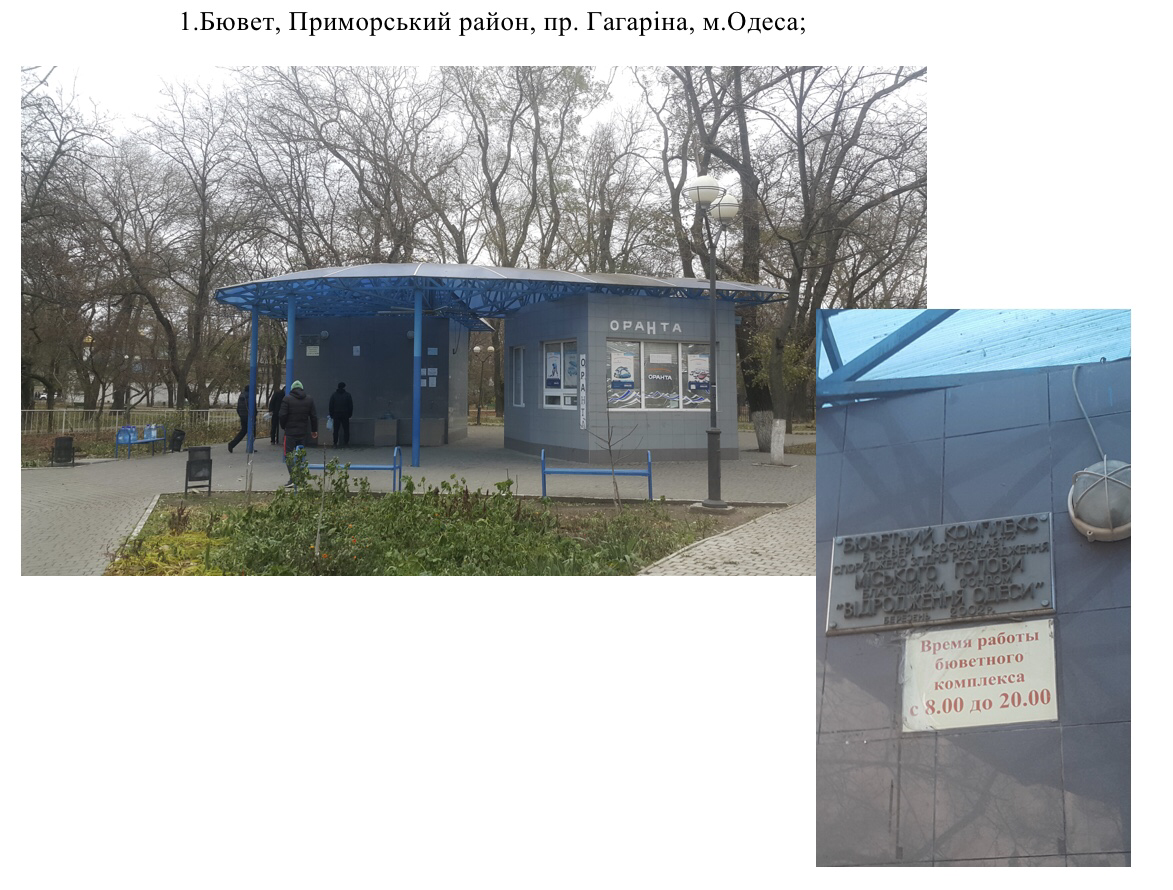 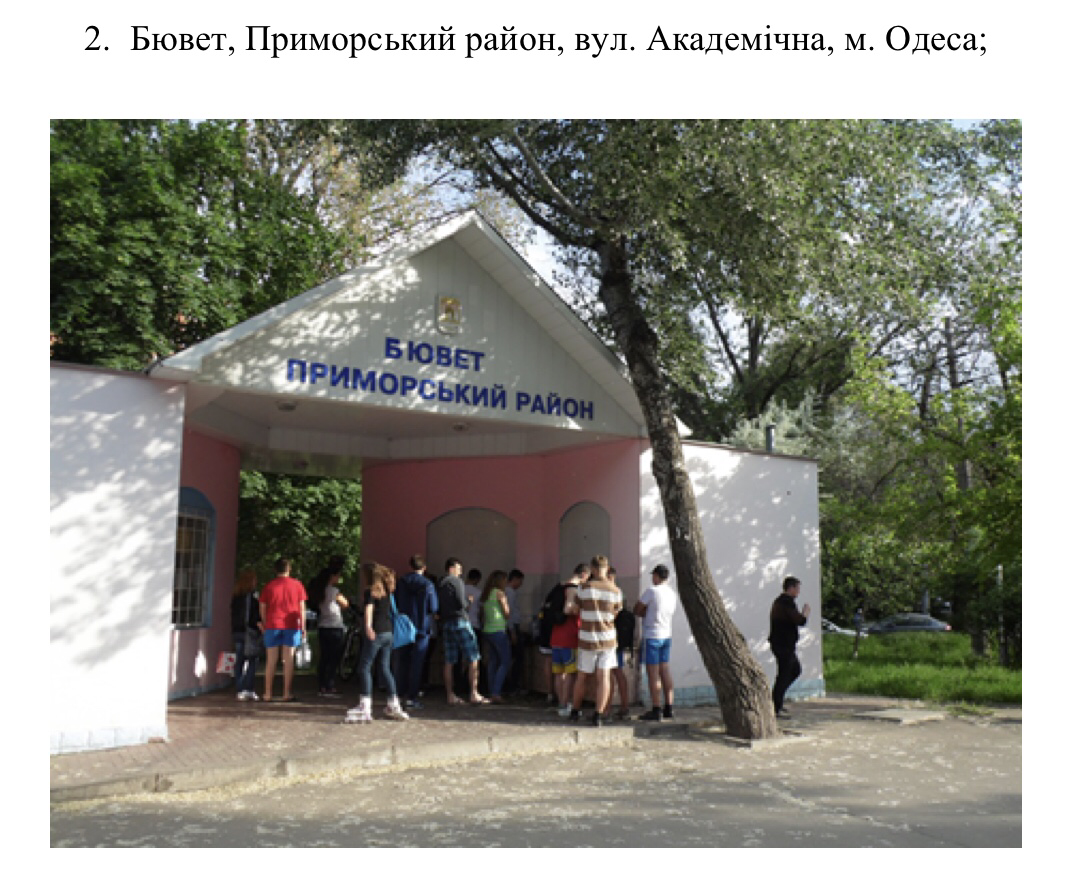 МЕТОДИКА ТА ТЕХНІКА ДОСЛІДЖЕНЬ
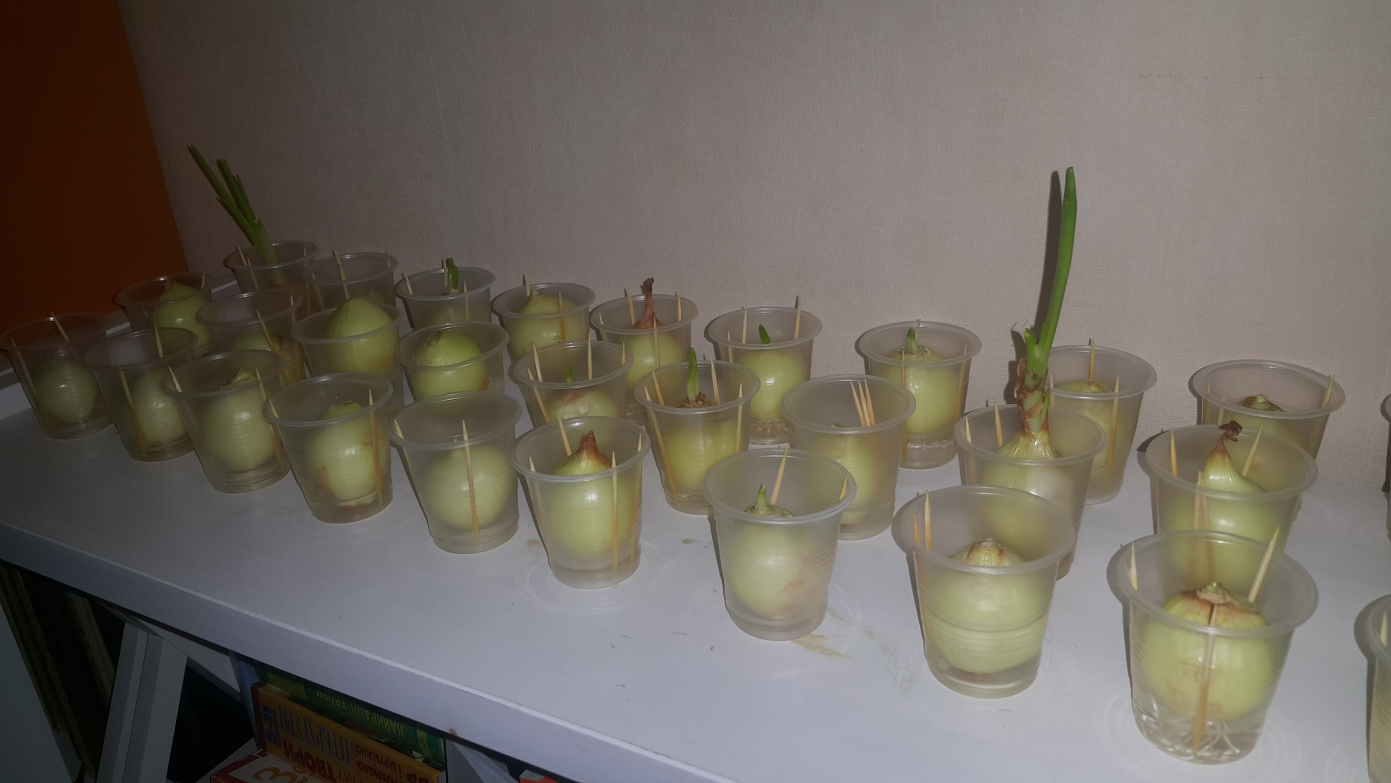 Через 24 години заміняли досліджувані зразки в контролі та усіх пробах. Зміну рідини в дослідних зразках і контролі повторювали після 48 годин. Через 72 години вимірювали довжину всіх корінців у кожному зразку, обчислювали середню довжину корінців для кожного зразку проб.
РЕЗУЛЬТАТИ ДОСЛІДЖЕНЬ
Нами отримані результати дослідження якості питної води 3 одеських бюветів більш швидким та доступним за допомогою біотесту цибулі звичайної (табл. 3.1.).
ВИСНОВКИ
Більш якісною водою характеризується бювет на проспекті Гагаріна. Кількість корінців та їх довжина протягом 72 годин показали інтенсивний ріст та розвиток - 60% від контролю. Проби 2 та 3 (вул. М.Говорова та пр. Небесної Сотні відповідно) показали менший результат 30-37% від контрольного вимірювання, що свідчить про меншу якість питної води.
ДЯКУЮ ЗА УВАГУ!